Oswego County 
Summer Youth Employment Program
A summer job that can start your career!
Summer Youth Employment Program 2024
This summer the program is planned to start on		 Monday, July 8th and end on Friday, August 16, 2024.

Please note that some work sites may start sooner, and others may end later. We will let you know if this applies to you.
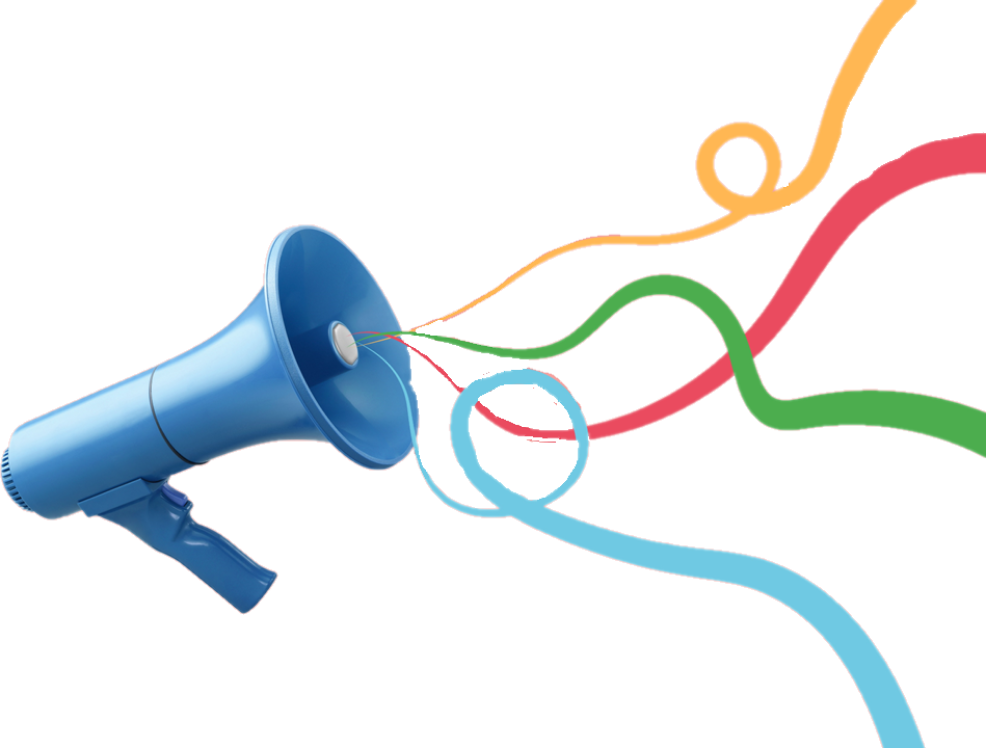 Steps of  the application process
What is the Summer Youth Employment Program (SYEP)?
A training program designed to help young adults prepare for work.
This program is for youth ages 14-20 who are income eligible.
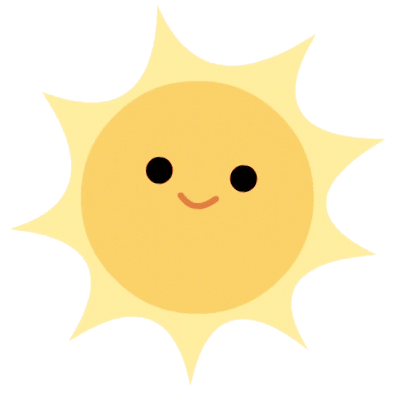 What can I gain from SYEP?
This program will help you build valuable, hands-on work experience.
Summer employment can help you learn life skills you will need after high school.
Yes, this is job training however use this experience to prepare yourself for your next job.
Start building your resume and thinking about where you want to be in the future.
This program can open a lot of doors for you but remember you will only get out of it what you put into it!
And most importantly earn your own money!
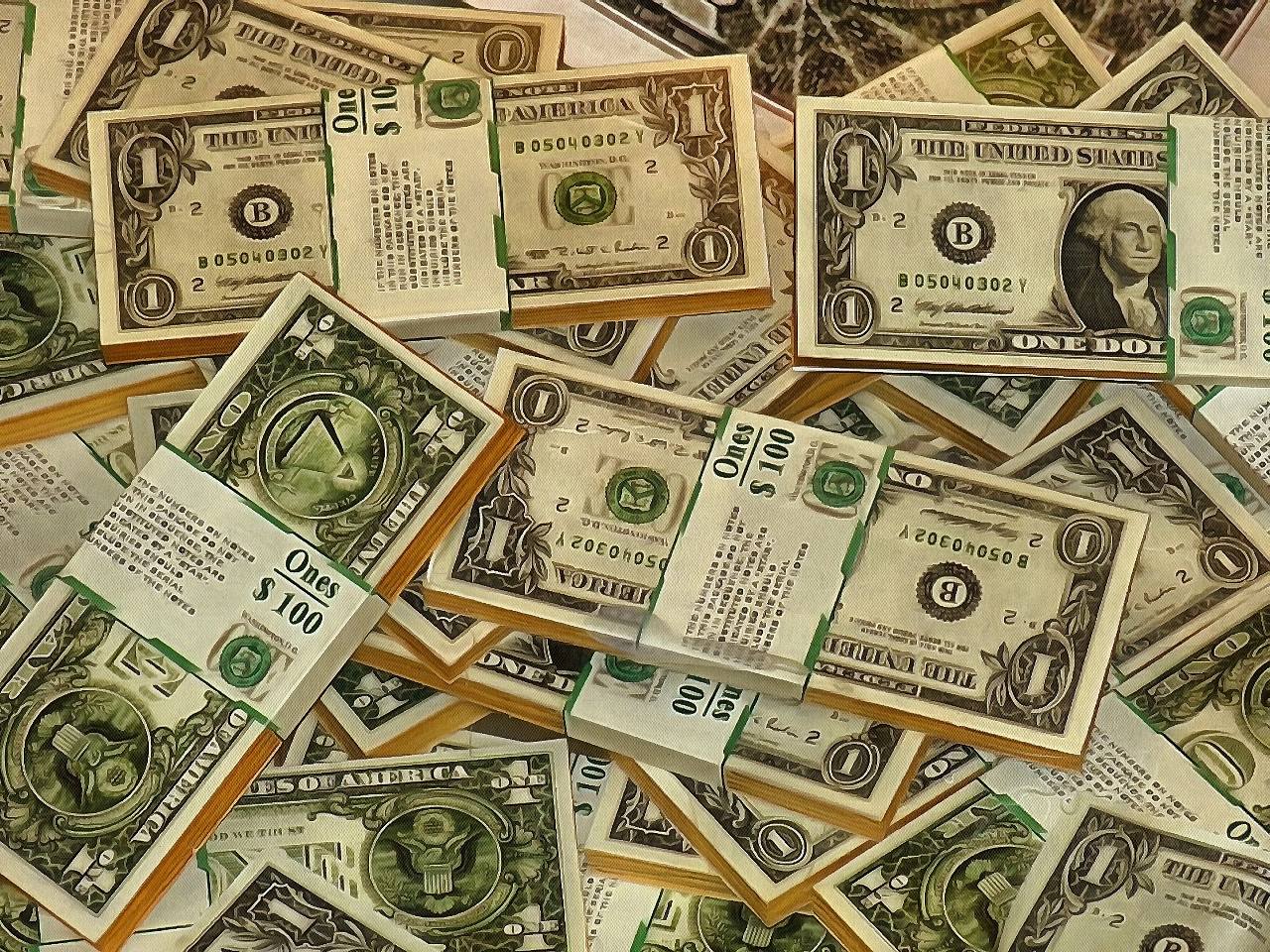 What would 
you like to do with
 $2,700?
$15.00 hour (minimum wage)
30 hours per week 
6 total weeks = $2,700
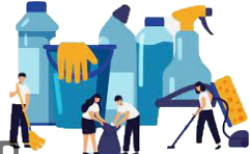 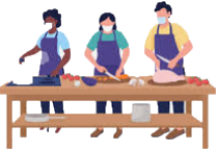 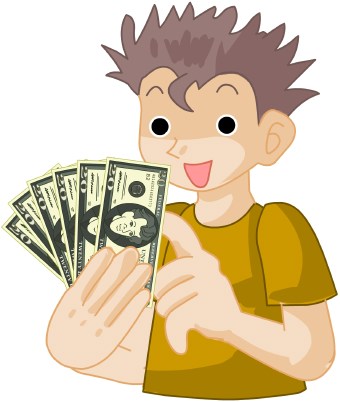 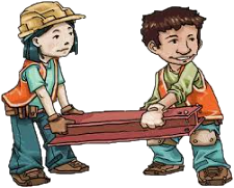 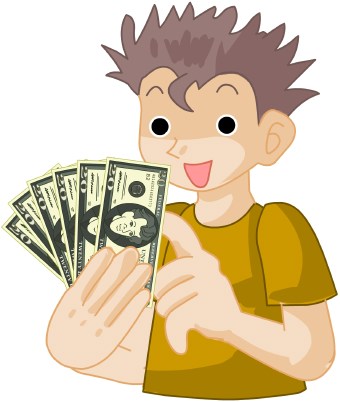 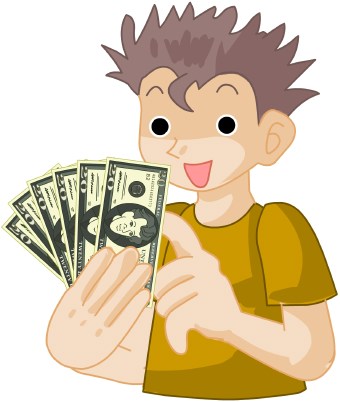 This Photo by Unknown Author is licensed under CC BY-ND
A-B-C’s of Keeping Your Job
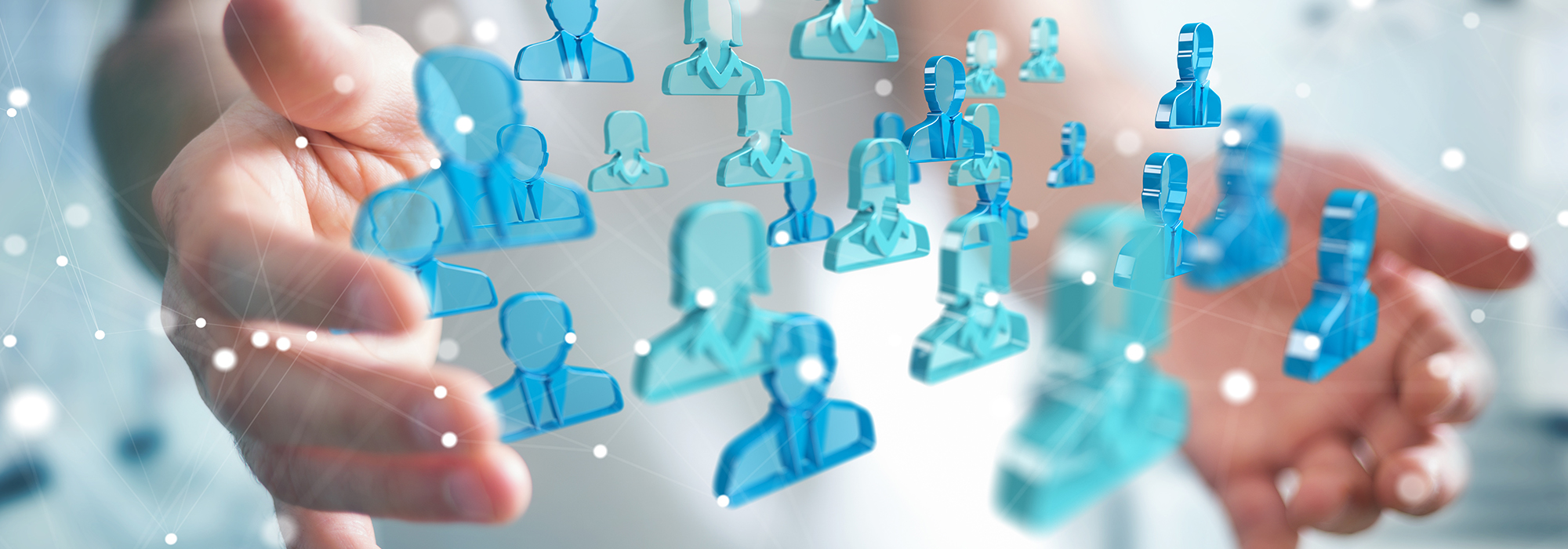 Attendance

On time every day. 
Prepared to work.
Notify your supervisor if you’ll be late or absent.
Behave professionally
Present a positive attitude.
Keep personal issues out of the workplace.
No flirting … No fighting … No drama.
Cooperate
With supervisors, counselors and    co-workers.
Follow work rules.
NO cell phone use during work hours!
Keep busy.
Important
Accidents and Injuries  
Any accident, injury or even an unusual incident, however minor, must be reported immediately to your work site supervisor and to your summer counselor.
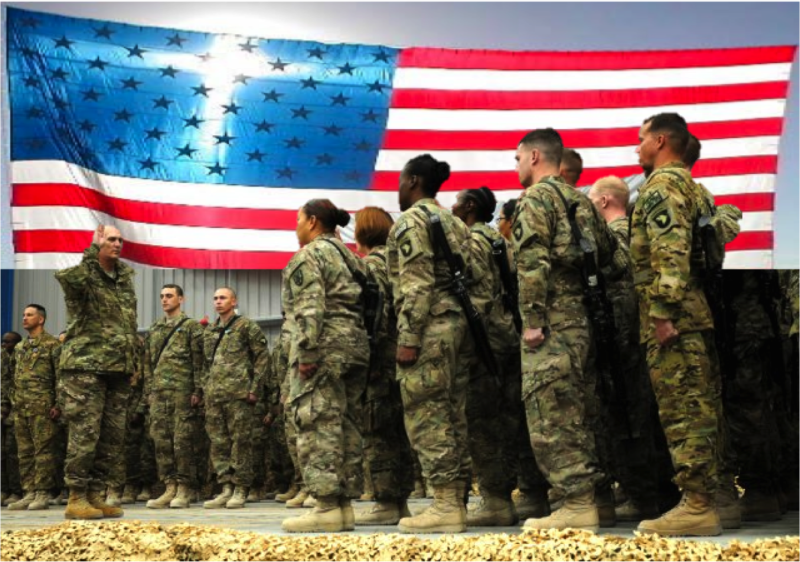 Selective Service
Federal law requires males age 18 or older to register for Selective Service.  
If you are a male18 or older you must register to be able to participate in this program.	*If you are turning 18 in July or August you will need to register right after your birthday.
 Register TODAY in the following ways: 
Online at https://www.sss.gov/ 
In person at U.S. post offices  
Paper applications are also available in our office
Next steps
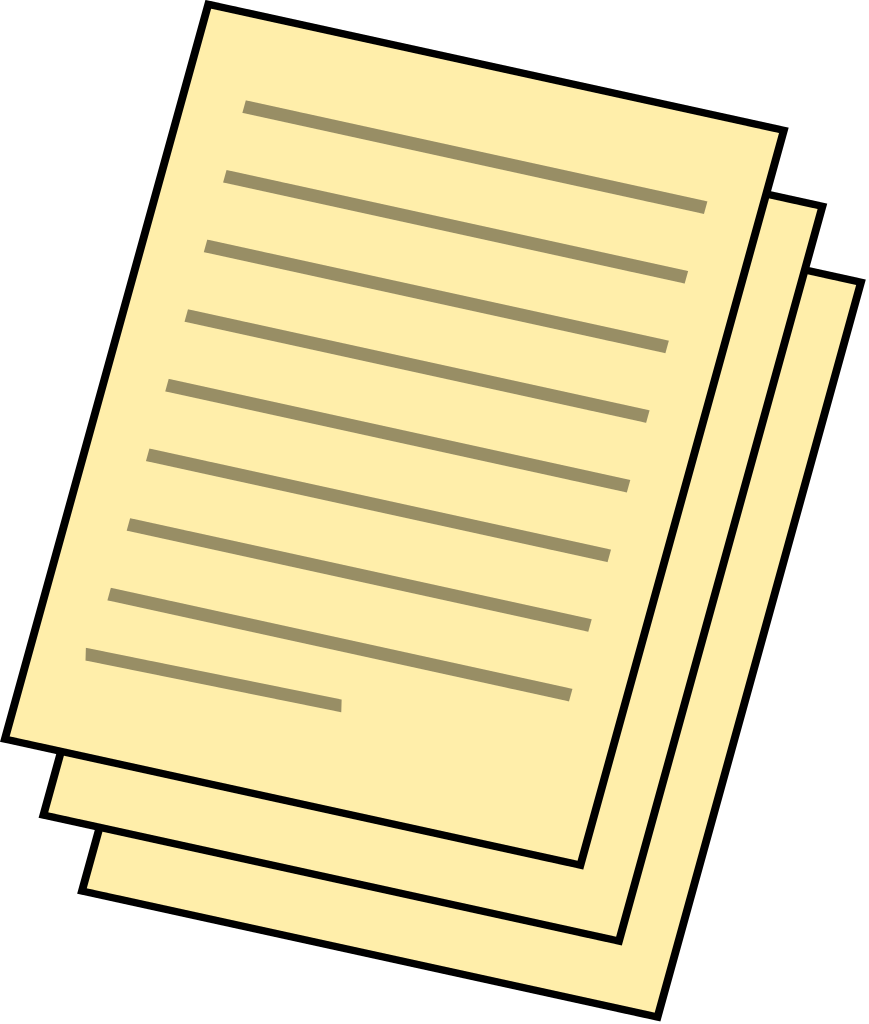 Complete the application paperwork and gather your eligibility documents.
Send your completed application and documents to us     no later than Friday June 14, 2024.
Once we have received your application & documents, we will determine your eligibility for SYEP. 
If you are eligible, we will contact you to invite you in for a payroll orientation. You will receive a letter to let you know if you are eligible or not. 

*Incomplete or missing documentation will delay your ability to start the program, so make sure to submit all required information as soon as possible.
Remember to check your email, voicemail & mail   to receive important information from our office!!
Oswego County Summer Youth Employment Program
Let’s have a great summer!